CinquièmeChapitre 7: Nombres Rationnels
M. FELT
1
Chapitre 7: Nombres Rationnels
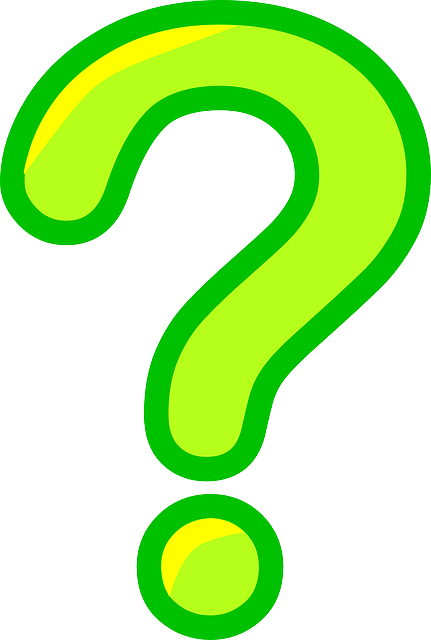 2
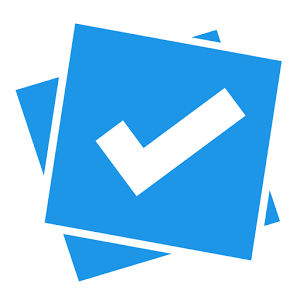 Calcul mental ( Plickers )
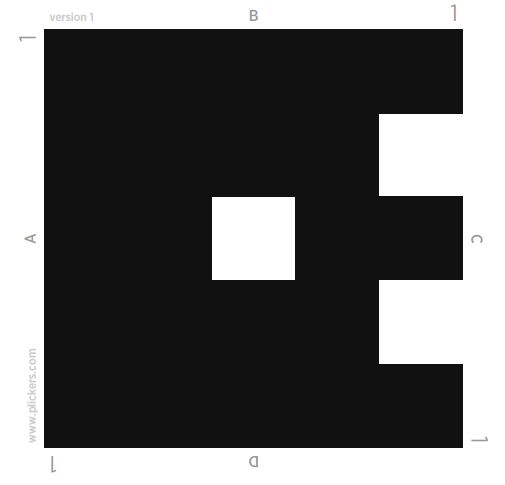 3
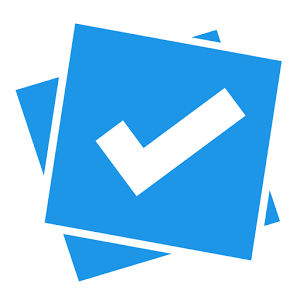 Calcul mental
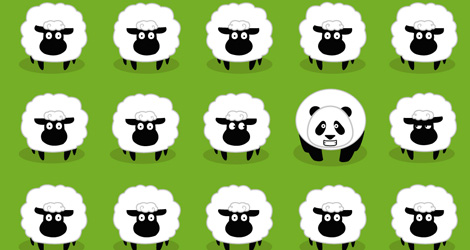 Question 1:Trouver l’intrus…
4
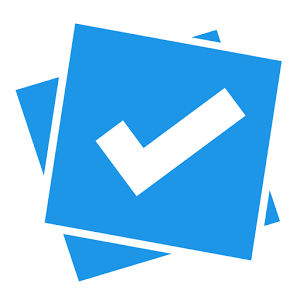 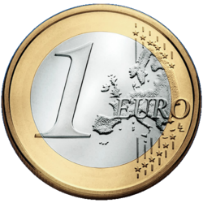 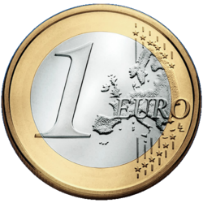 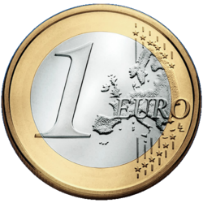 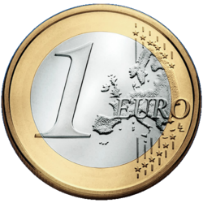 Calcul mental
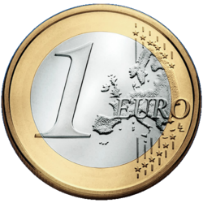 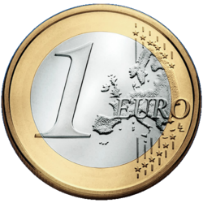 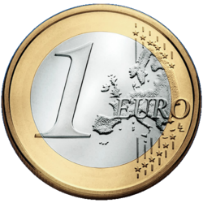 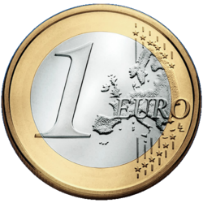 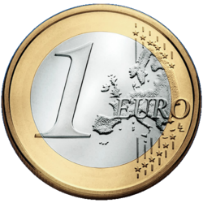 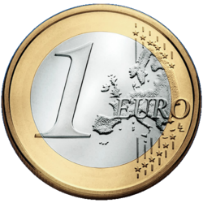 Question 2:Léon et Cléo trouvent 10 pièces de 1€uro.Ils partagent équitablement le butin.Quelle somme reste-t-il à chacun ?
5
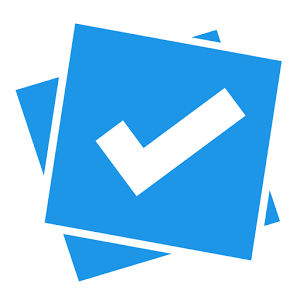 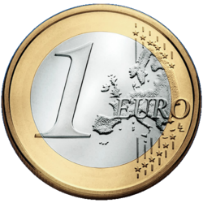 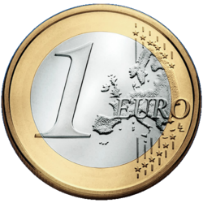 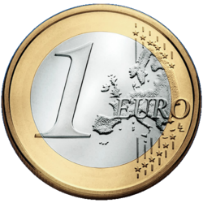 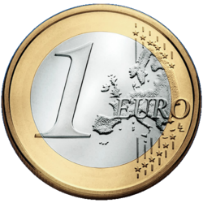 Calcul mental
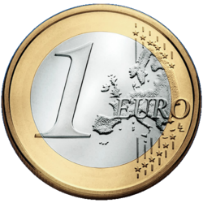 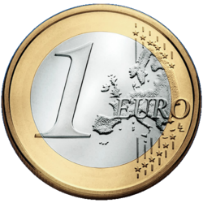 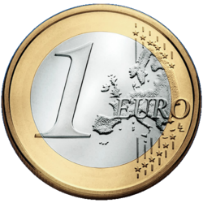 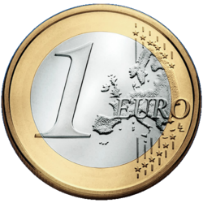 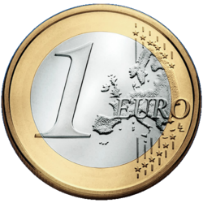 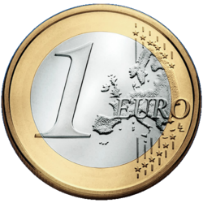 Question 3:Léon, Cléo, Amélie et Bastian trouvent 10 pièces de 1€uro.Ils partagent équitablement le butin.Quelle somme reste-t-il à chacun ?
6
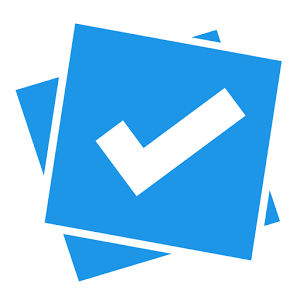 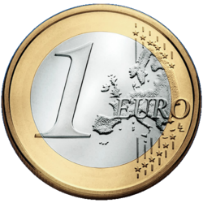 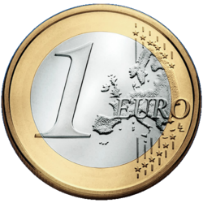 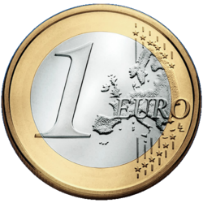 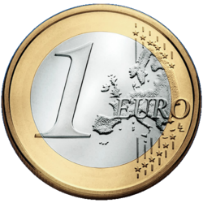 Calcul mental
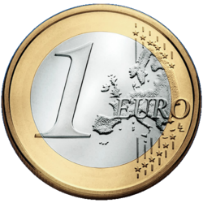 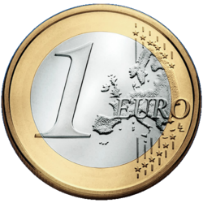 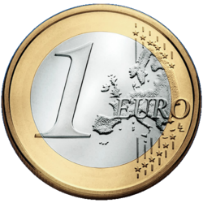 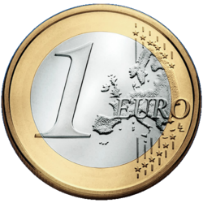 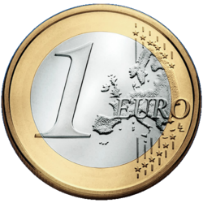 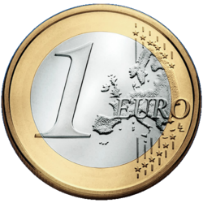 Question 4:Léon, Cléo et  Amélie trouvent 10 pièces de 1€uro.Ils partagent équitablement le trésor.Quelle somme reste-t-il à chacun ?
7
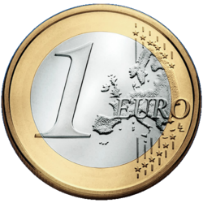 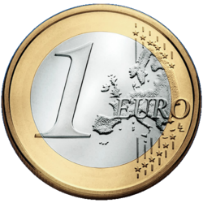 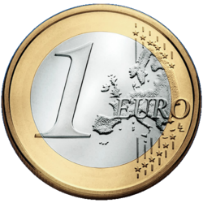 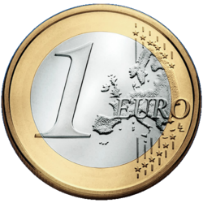 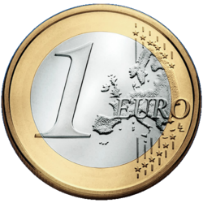 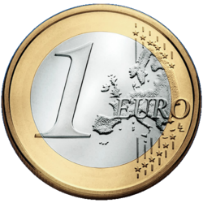 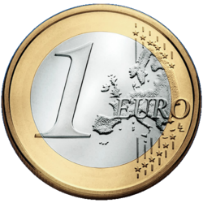 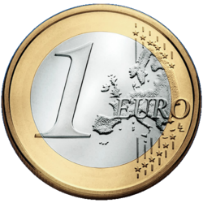 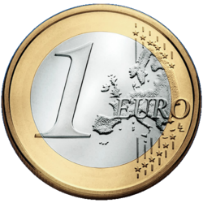 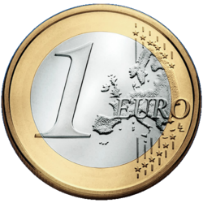 Cléo
Amélie
Léon
8
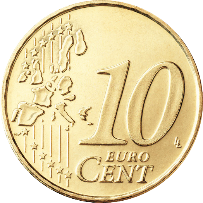 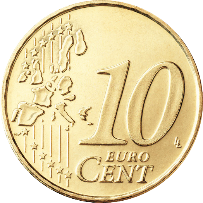 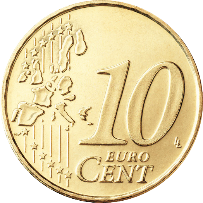 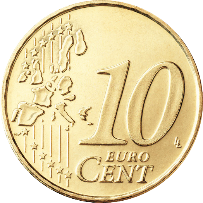 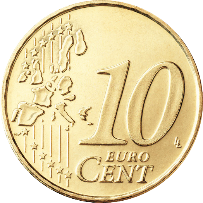 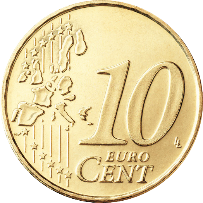 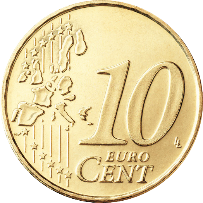 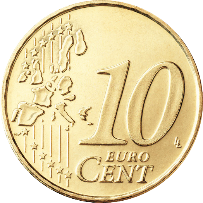 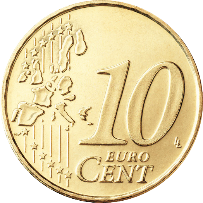 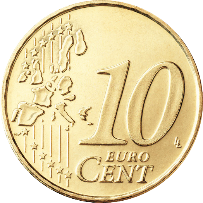 Cléo
Amélie
Léon
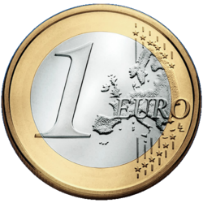 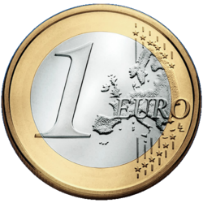 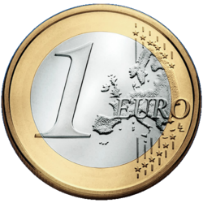 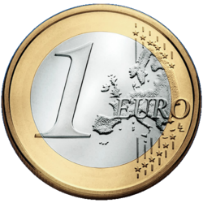 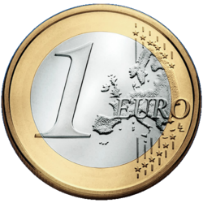 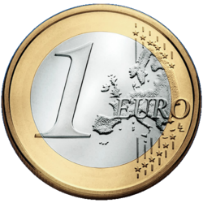 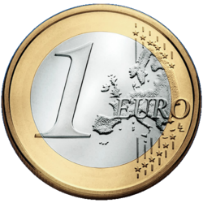 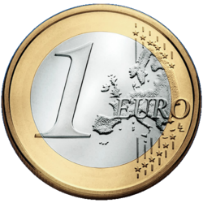 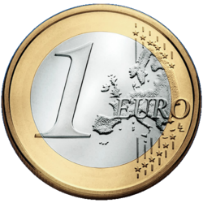 9
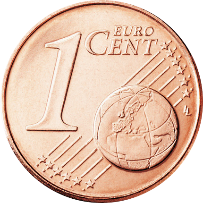 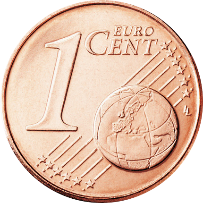 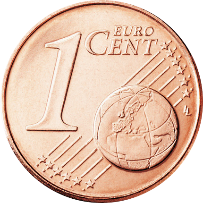 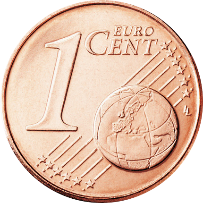 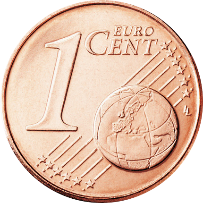 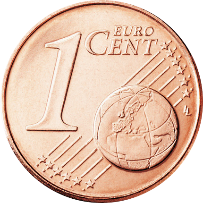 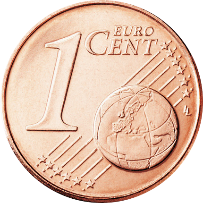 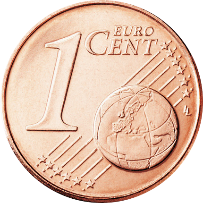 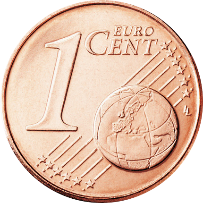 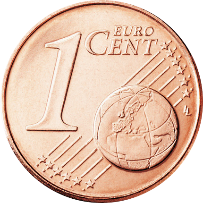 Cléo
Amélie
Léon
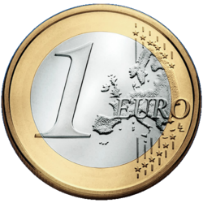 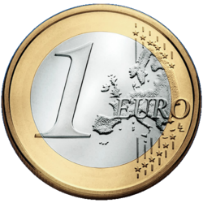 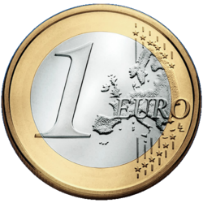 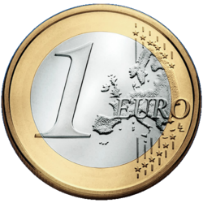 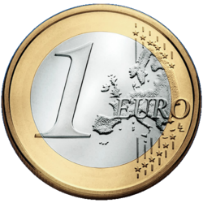 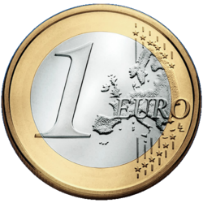 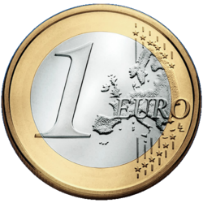 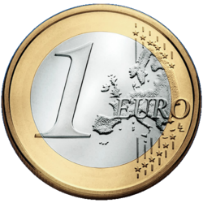 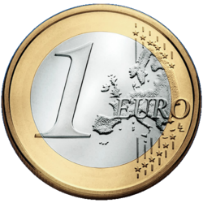 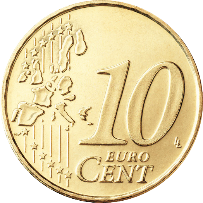 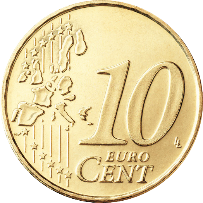 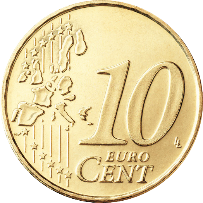 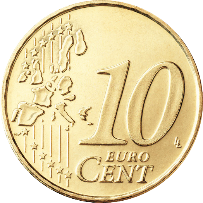 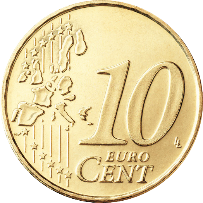 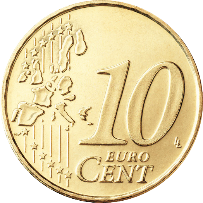 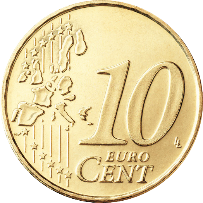 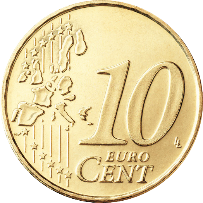 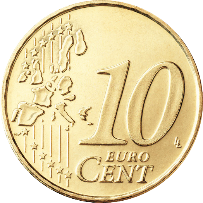 10
I. Quotient
11
I. Quotient
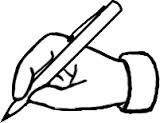 Nombres rationnels
12
I. Quotient
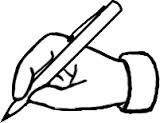 2. Vocabulaire:
numérateur
dividende
dénominateur
diviseur
13
Exercice 22 page 65
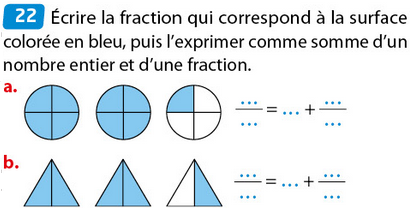 14
Exercice 25 page 65
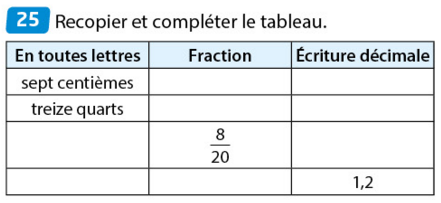 15
II. Quotients égaux
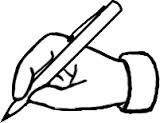 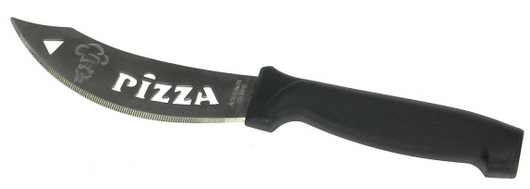 16
II. Quotients égaux
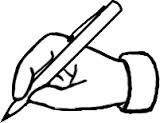 Propriété: Un quotient ne change pas lorsqu’on multiplie (ou divise) son numérateur et son dénominateur par un même nombre différent de 0.
Exemples:
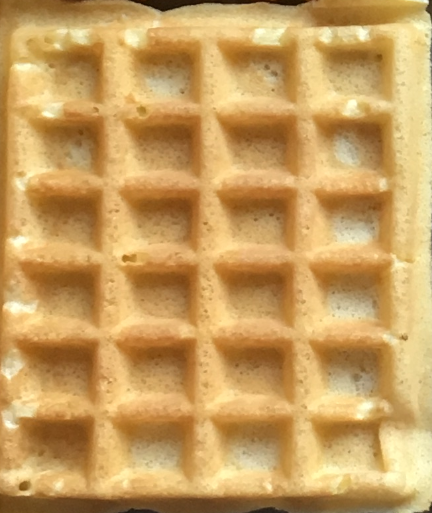 17
II. Quotients égaux
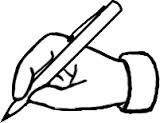 Définition: Simplifier une fraction, c’est écrire une fraction qui lui est égale mais avec un numérateur et un dénominateur plus petits.
Exemples:
18
Exercice 38 page 67
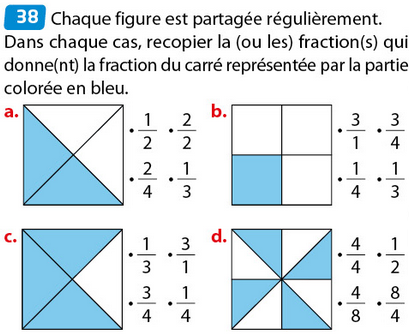 19
Exercice 43 page 67
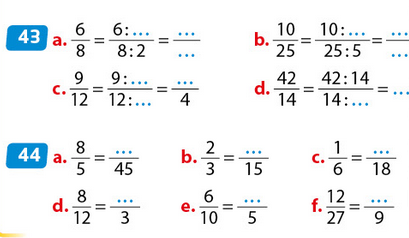 20
III. Comparer des quotients
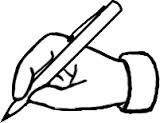 Activité: comparer des fractions.
Méthode: Pour comparer des fractions, on peut les écrire avec le même dénominateur. 
Exemples:
21
IV. Proportion…
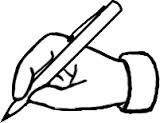 22
Exercice 61 page 68
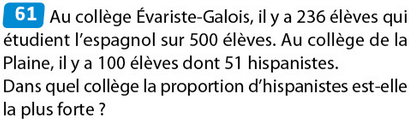 23
Exercice 80 page 70
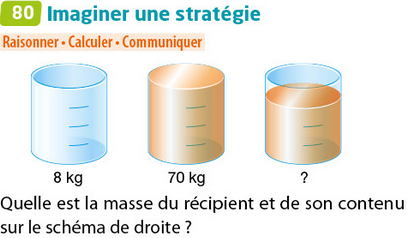 24
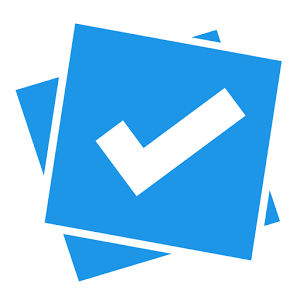 Calcul mental ( Plickers )
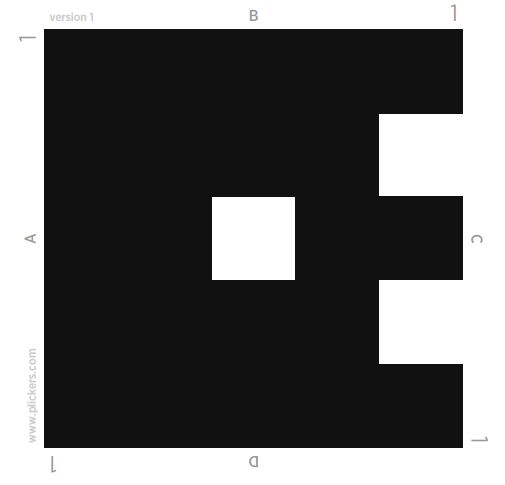 25
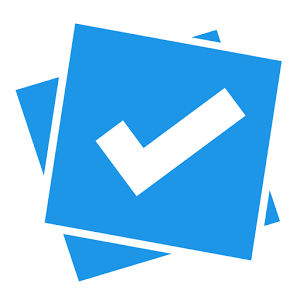 Calcul mental
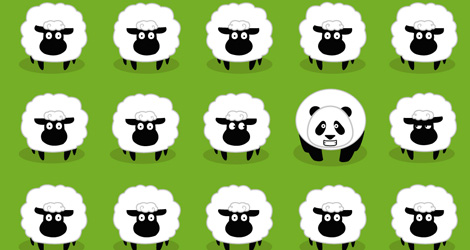 Question 1:Trouver l’intrus…
26
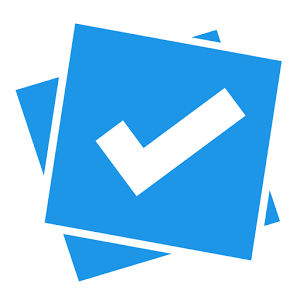 Calcul mental
Question 2:Le quotient de 3 par 7 est:
27
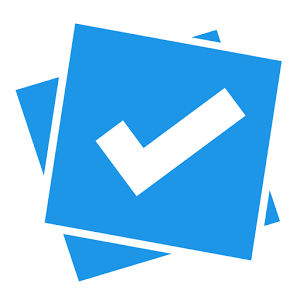 Calcul mental
numérateur
Question 3:Le dénominateur est:
dénominateur
28
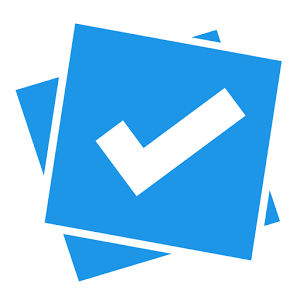 Calcul mental
Question 4:William a gagné 7 fois sur 10 parties.Edward a gagné 13 fois sur 20 parties.Qui est le plus fort ?
29
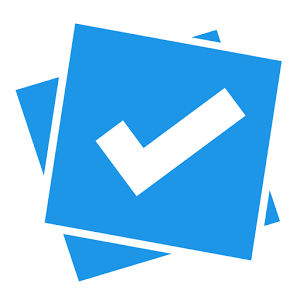 Calcul mental
Question 5:Quelle est la proportion de cases rouges ?
30